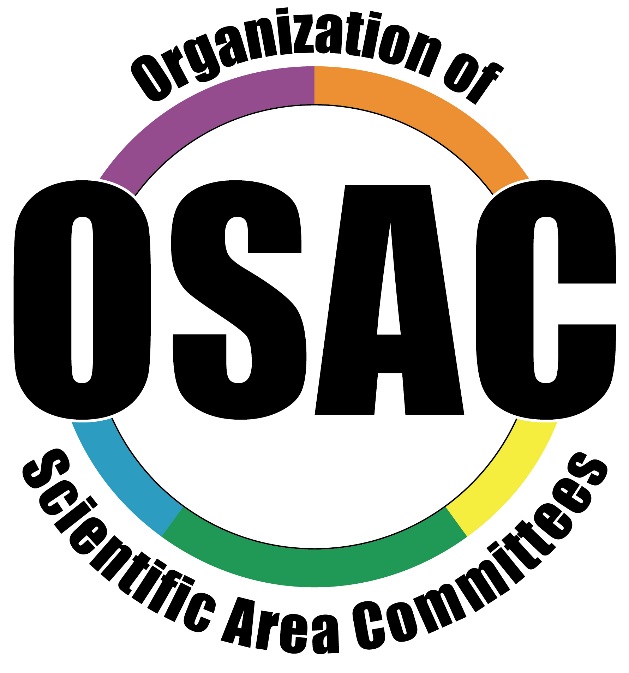 Priority Action Report
Materials (Trace)
Chemistry/Instrumental Analysis
Susan Gross, Chair
February 23, 2016
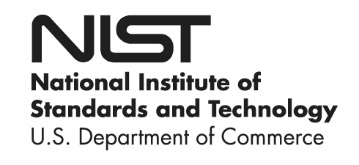 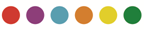 Materials (Trace)
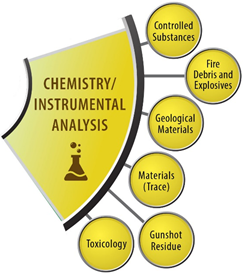 The subcommittee on Materials (Trace) will focus on standards and guidelines related to examination and interpretation of physical evidence that may result from the transfer of small or minute quantities of materials (e.g., hairs, fibers, paint, tape, glass).
2
Subcommittee Leadership
3
Subcommittee Members
4
MATERIALS (Trace) Subcommittee
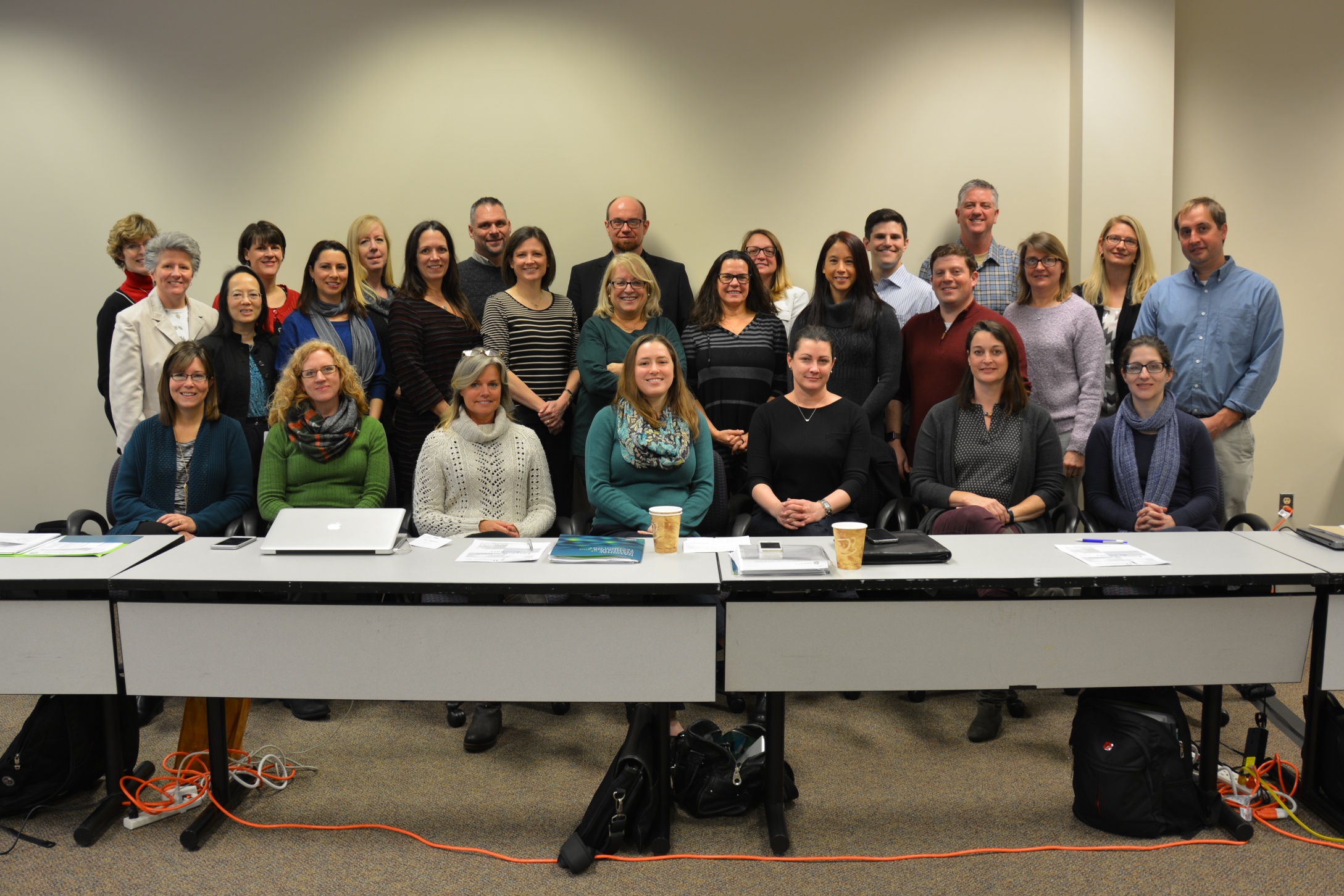 5
Subcommittee Liaisons
6
Task Group Chairs
7
Summary of Standards/Guidelines  Priority Actions
8
Standards to move Forward
9
Guidelines to move Forward
10
Topic 1: Trace Evidence Interpretation
Document Title: Standard Practice for Interpretation and Report Writing in Forensic Comparisons of Trace Materials

Scope: Document describes the information that must be included in trace evidence written reports for interpretation of the overall results of comparative examinations.

Objective/rationale:  to provide recommendations and requirements to the trace evidence community regarding how to interpret and describe the significance of the overall results of a comparative examination.
Task Group Name: Trace Evidence Interpretation
Task Group Chair Name: Andria Mehltretter
Task Group Chair Contact Information: andria.mehltretter@ic.fbi.gov
Date of Last Task Group Meeting:  January 29, 2016
11
Topic 1:  (SDO-06) Standard Practice for Interpretation and Report Writing in Forensic Comparisons of Trace Materials
Key Components of Standard:

	- Context of association
	- Significance assessment
	- Fiber reporting
	- Glass reporting
	- Hair reporting
	- Paint reporting
	- Tape reporting
12
Topic 1: (SDO-06)  Interpretations Document
Task Group Action Plan
13
Topic 2: Trace Evidence Strategic Plan and Outreach Initiative
Identify the perception, reality and needs of the Trace Evidence (TE) community, which will determine our strategic planning goals. 
Determine opportunities to promote TE by communicating its significance to ensure preservation of the field and ultimately move TE forward.  
Create educational material to be distributed to various levels of the community (e.g., crime scene analysts, law enforcement agencies, labs (without trace), court systems, etc.).
Task Group Name: Trace Outreach 
Task Group Chair Name: Sandy Parent
Task Group Chair Contact Information: sandy.parent@dps.texas.gov
Date of last Task Group Meeting:  January 29, 2016
14
Topic 2: Outreach Task Group
15
Topic 3: Fiber Documents
Document Titles:
	(SDO-02)	E2224 Standard Guide for Forensic Analysis of Fibers by IR 
	(SDO-03)	E2225 Standard Guide for Analysis of Fabrics/Cordage
	(SDO-05)	E2228 Standard Guide for Micro Exam of Textile Fibers
			Fiber training
			
Scope: Standard guides for different fiber techniques
Task Group Name: Fibers
Task Group Chair Name: Jen Remy
Task Group Chair Contact Information: jremy@ncdoj.gov
Date of last Task Group Meeting:  January 29, 2016
16
Topic 3:  Fiber Documents
Task Group/Subcommittee Action Plan
17
Topic 4: Hair Documents
Document Titles: (SDO-01)	Hair training document
			(SDO-08)	Human hair examination document

Scope: Provide standard for training in human hair comparisons as well as a guideline for the examination of human hair comparisons
Task Group Name: Hair
Task Group Chair Name: Amy Michaud
Task Group Chair Contact Information: amy.michaud@atf.gov 
Date of last task group meeting:  January 29, 2016
18
Topic 4: Hair Documents
Task Group/Subcommittee Action Plan
19
Topic 5: Glass Documents
Document Title: (RA-1)	 E1967 Standard Method for RI
		       (RA-3)  E2927 Standard Method for LA-ICP-MS for glass

Scope: Standard test methods for two different types of glass analysis

Issues/Concerns: Updated document with comments from subcommittee, SAC and Resource committees
Task Group Name: Glass
Task Group Chair Name: Jodi Webb
Task Group Chair Contact Information: jodi.webb@ic.fbi.gov
Date of Last Task Group Meeting: January 29, 2016
20
Topic 5: Glass Documents
Task Group/Subcommittee Action Plan
21
Topic 6: Tape and Paint Documents (1)
Document Title: 
	(RA-7)	E2809 Standard Guide for SEM for forensic paint analysis
	(SDO-04) 	E2808 Standard Guide for MSP for forensic paint analysis
	(SDO-07)   	Standard Guide for IR for forensic tape analysis
                         	Standard Guide for PGC for forensic polymer analysis

Scope: Standard guides for different paint and tape techniques
Task Group Name: Paint/Tape
Task Group Chair Name: Diana Wright
Task Group Chair Contact Information: diana.wright@ic.fbi.gov
Date of last task group meeting:  January 29, 2016
22
Topic 6: Tape/Paint Documents (1)
Task Group/Subcommittee Action Plan
23
Topic 7: Tape and Paint Documents (2)
Document Title: (SDO-09)	Standard guide for tape training
                          			Standard guide for paint training
		       			Standard guide for forensic tape analysis 

Scope: Standard practice for training in paint and tape
	   Standard guide for forensic tape analysis
Task Group Name: Paint/Tape (2)
Task Group Chair Name: Tammy Jergovich
Task Group Chair Contact Information: 
tammy.jergovich@gbi.ga.gov
Date of last task group meeting:  January 29, 2016
24
Topic 7: Tape/Paint documents (2)
Task Group/Subcommittee Action Plan
25
Topic 7:  Research
Task Group/Subcommittee Action Plan
26
Research Gaps Identified
Development of an Integrated and Multidisciplinary Approach for the Advancement of Data Collection, Data Management and Data Analysis to Aid Interpretation of Trace Evidence.

Evaluation of Combined Information Value of Microscopic Comparisons and Mitochondrial DNA  Analysis for Hair Examinations.
27
Additional Items of Interest
Interpretation document is a focus because the community has asked specifically for us to provide guidance in this area

Working with other subcommittees on a Terminology document specific for Trace (Materials, Geology, Fire Debris/Explosives and Gun Shot Residue) 

We are looking to replace some members on the 2 year term as well as the Materials subcommittee will be increasing in size.  We are also adding affiliates when needed.  If interested, keep application current within OSAC for ease of our reference.
28